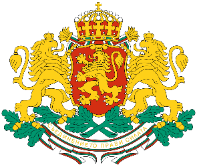 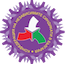 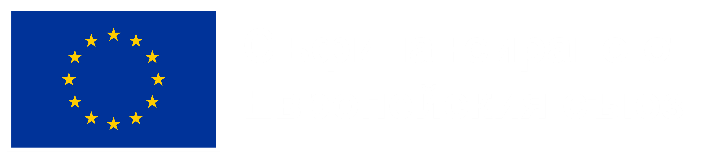 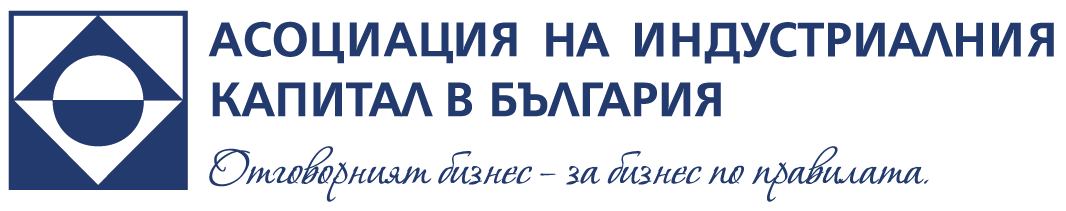 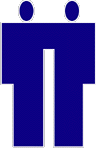 ОБЩЕСТВЕН СЪВЕТ
Представяне на Композитния индекс „Икономика на светло“ и Под-индекса „Заетост на светло“
12.12.2024 г., проф. Стефан Петранов
BG05SFPR002-1.005-0004 
„Комплексен подход за осигуряване на мотивирани квалифицирани човешки ресурси: Рейтинг и инструменти за повишаване на привлекателността на ключови професии; пилотно внедряване в практиката и мултиплициране за балансирано осигуряване на квалифицирани кадри и учене през целия живот; ограничаване и превенция на недекларираната заетост и подпомагане на предприятията и заетите лица за успешен двоен преход“
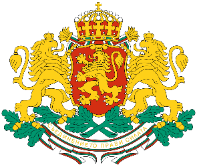 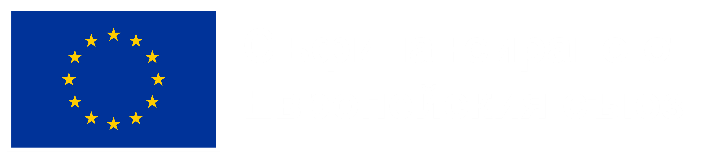 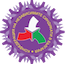 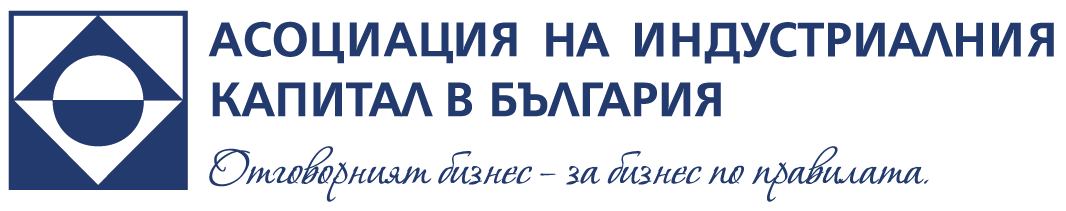 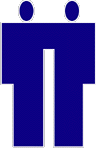 01
СЪДЪРЖАНИЕ:
Динамика на Композитния индекс
02
Двата индекса – обща картина
Композитен индекс „Икономика на светло“
Статистически компонент на КИИС
Социологически компонент на КИИС
03
04
Под-индекс „Заетост на светло“
Статистически компонент на ПИЗС
Социологически компонент на ПИЗС
05
Изводи
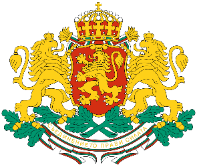 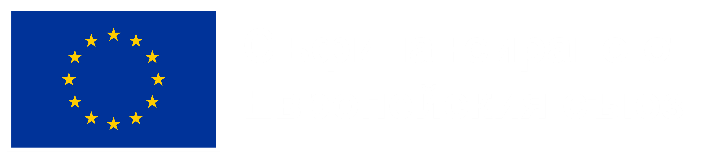 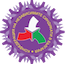 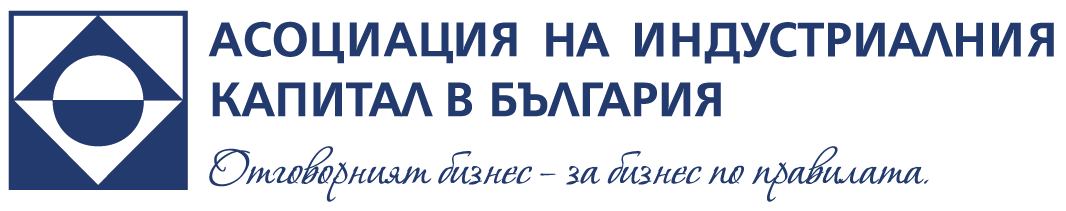 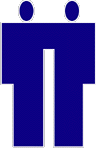 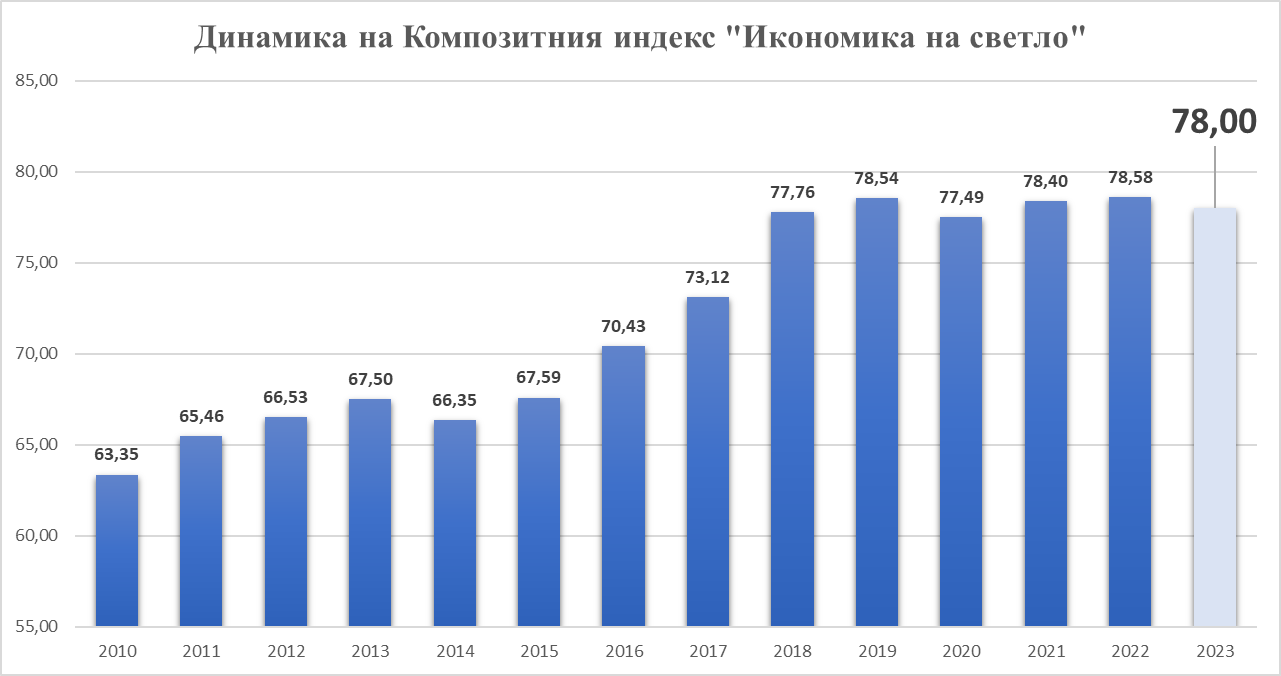 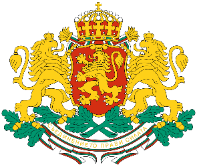 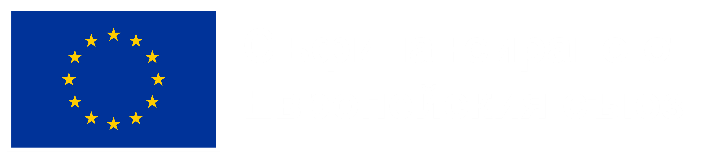 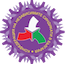 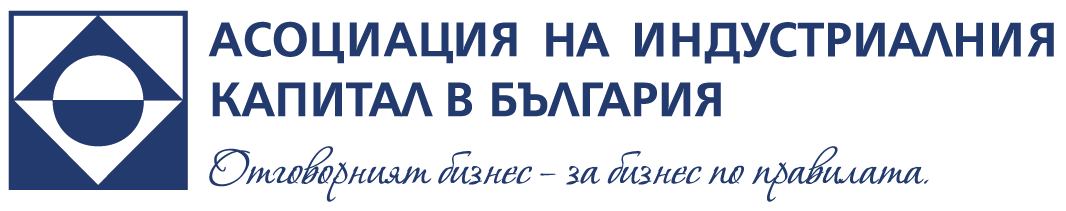 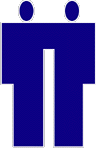 Двата индекса – обща картина
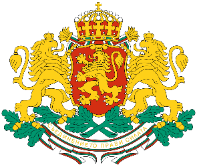 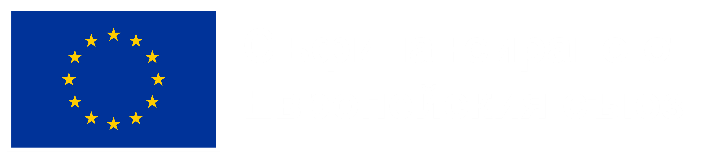 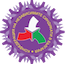 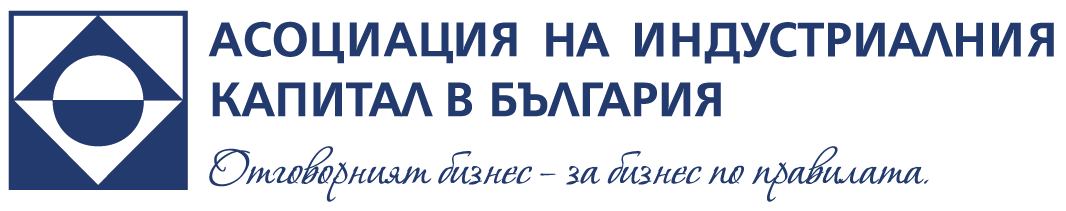 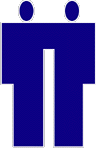 Композитен индекс „Икономика на светло“ – статистически компонент
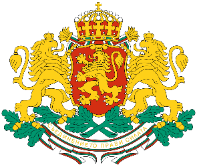 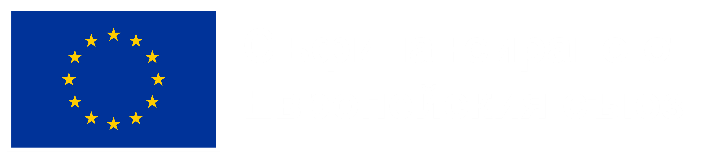 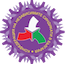 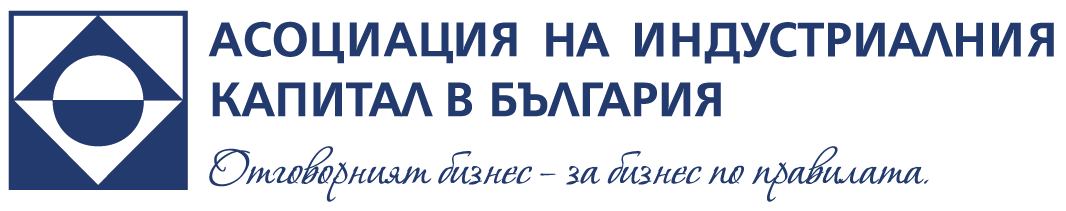 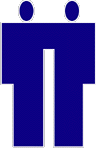 Композитен индекс „Икономика на светло“ – социологически компонент - Работодатели
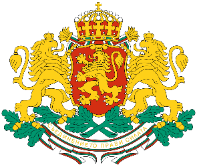 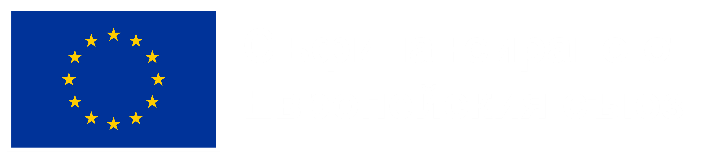 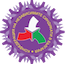 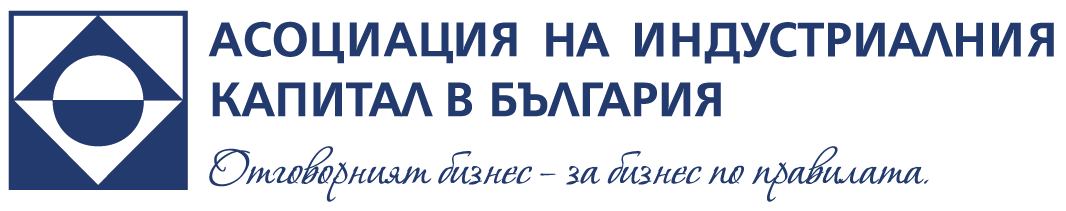 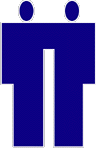 Композитен индекс „Икономика на светло“ – социологически компонент – Работодатели (продължение)
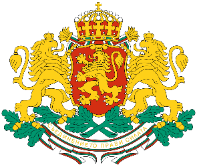 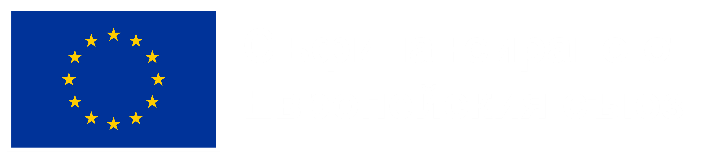 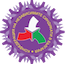 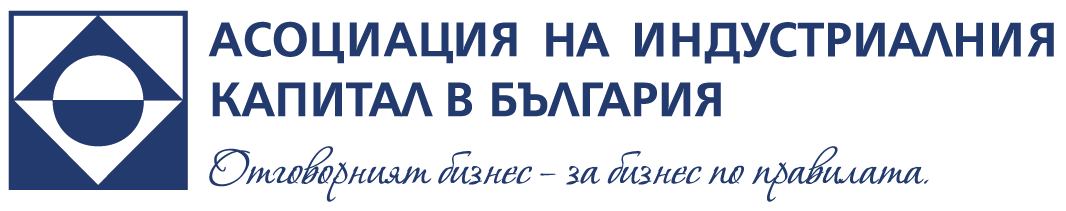 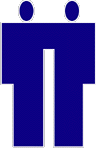 Композитен индекс „Икономика на светло“ – социологически компонент – Работници и служители
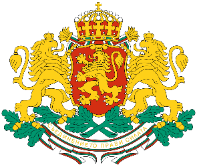 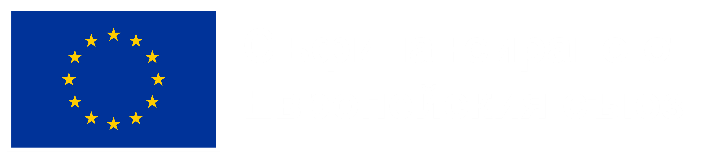 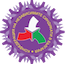 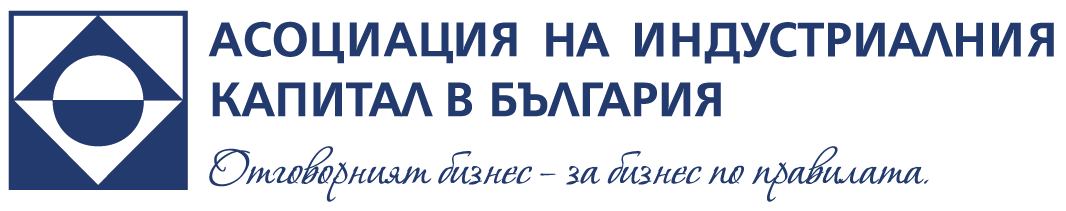 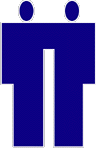 Под-индекс „Заетост на светло“ – статистически компонент
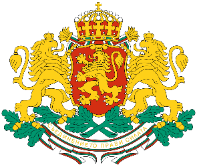 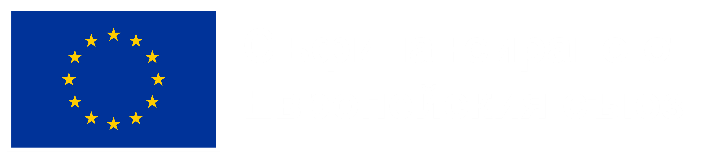 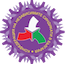 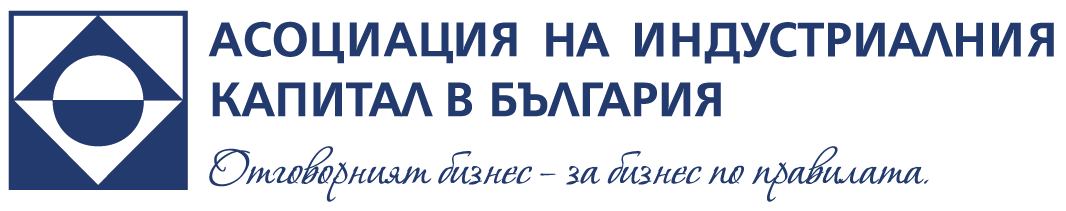 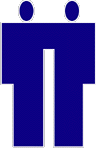 Под-индекс „Заетост на светло“ – социологически компонент
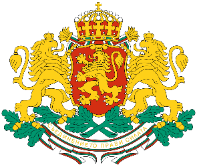 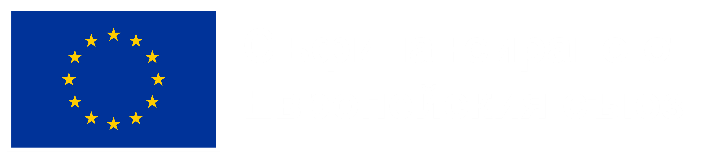 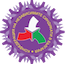 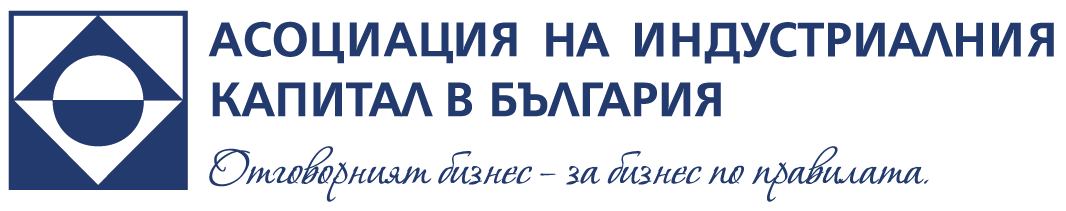 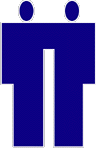 ИЗВОДИ
През 2023 г. крехкият растеж е отстъпил пред 
влошаващата се икономическа среда;
вътрешната политическа несигурност;
външната политическа и търговска несигурност.
Освен това, продължават да действат структурни фактори като:
Намеса на държавата на трудовия пазар, чрез административни мерки (МЗ, МОД);
Ниска ефективност на институциите, включително съдебната система;
Високи нива на корупцията.
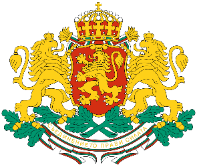 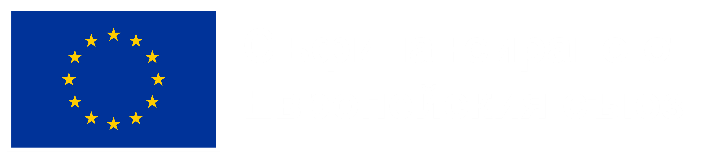 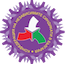 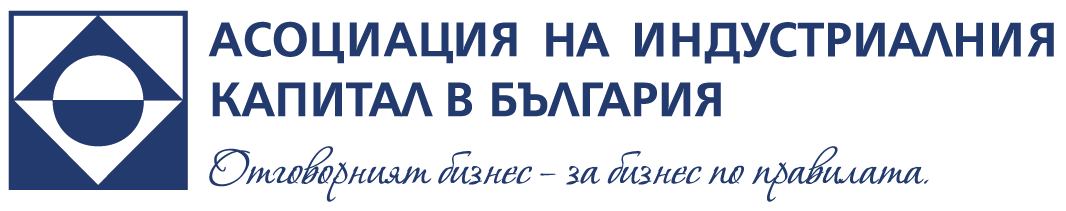 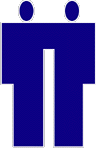 ИЗВОДИ
Има задържане на процесите на изсветляване на българската икономика и делът на сивата икономика остава висок. Основните проблемни области са: 
непълно отчитане на реализираната продукция и събираемостта на ДДС;
гарантирането на реална конкуренция при провеждането на обществените поръчки; 
работата с договори, които не отчитат действителното възнаграждение;
издаването на касови бележки при продажбите на услуги;
допълнителна работа без договори.
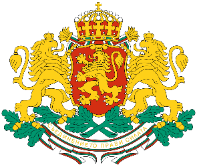 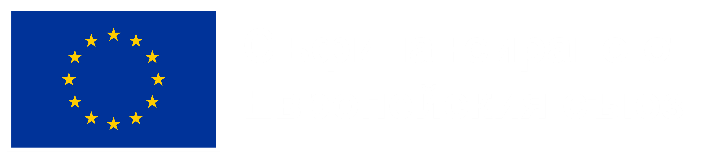 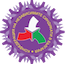 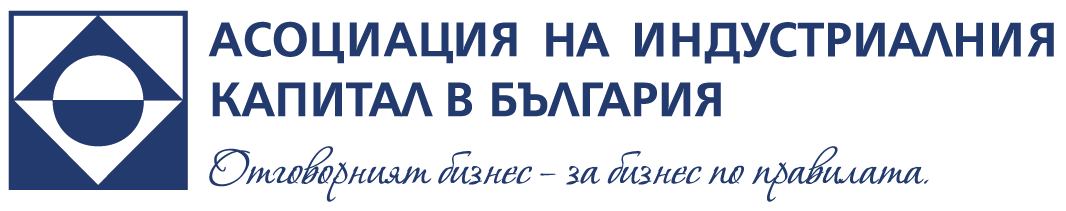 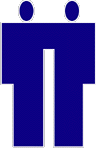 БЛАГОДАРЯ ЗА ВНИМАНИЕТО
ПРОФ. СТЕФАН ПЕТРАНОВ
BG05SFPR002-1.005-0004 
„Комплексен подход за осигуряване на мотивирани квалифицирани човешки ресурси: Рейтинг и инструменти за повишаване на привлекателността на ключови професии; пилотно внедряване в практиката и мултиплициране за балансирано осигуряване на квалифицирани кадри и учене през целия живот; ограничаване и превенция на недекларираната заетост и подпомагане на предприятията и заетите лица за успешен двоен преход“